MEDICAL ETHICS
WE TOO NEED ONE DAY ???
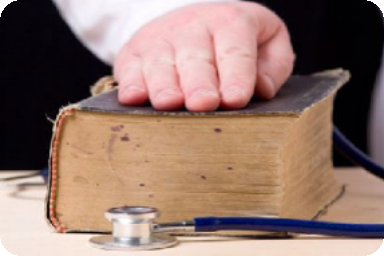 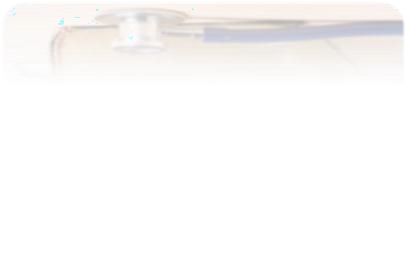 1
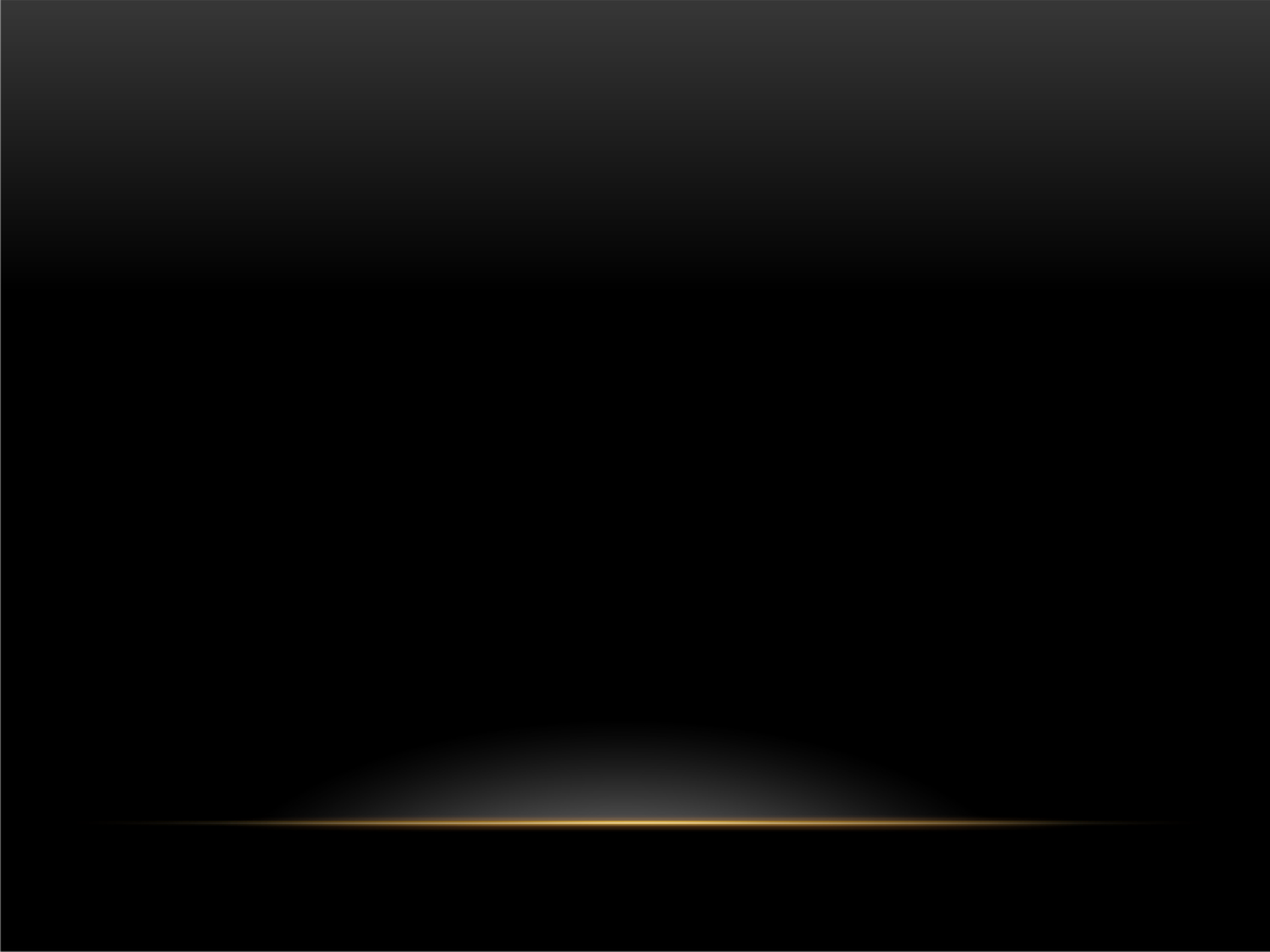 WHAT ARE MEDICAL ETHICS
Medical ethics refers
Chiefly to the rules of etiquette 	adopted by the medical profession to 	regulate professional conduct with 	each other, but also towards their 	individual patients and towards 	society, and includes considerations 	of the motives behind that conduct.
3
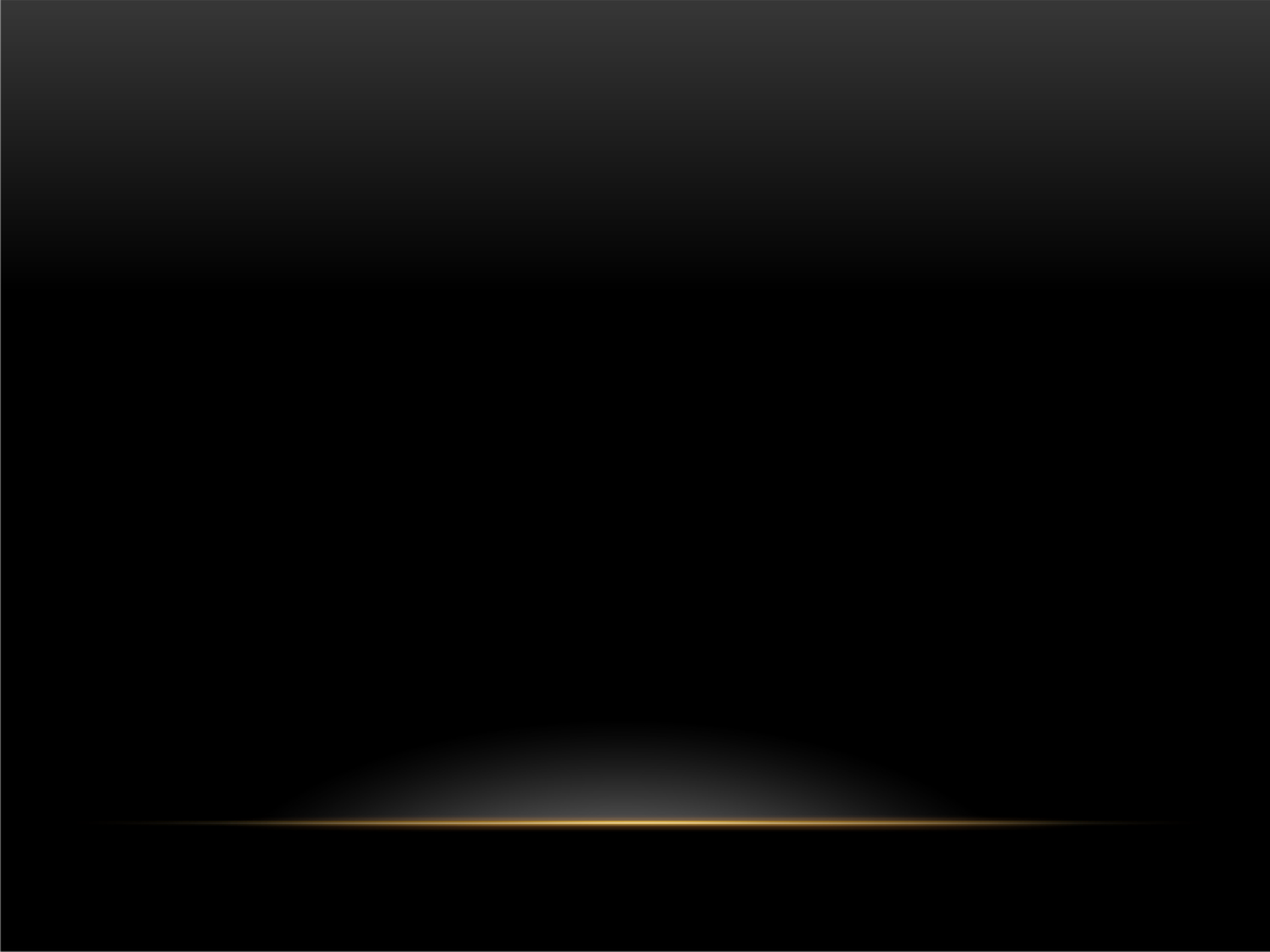 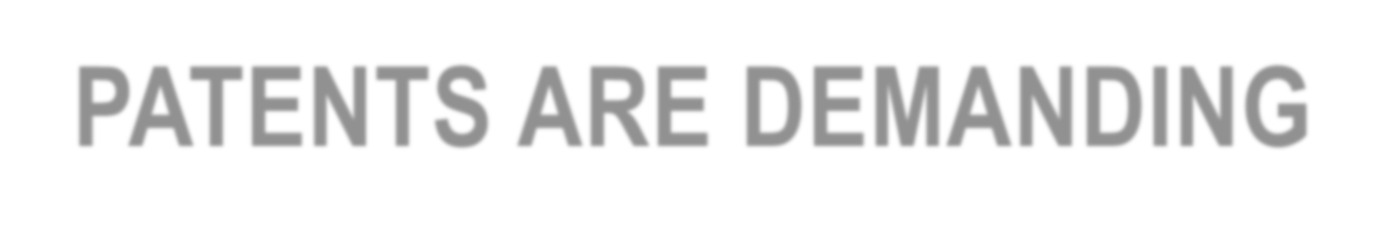 PATENTS ARE DEMANDING UNLIKE PAST- FOLLOW ETHICS
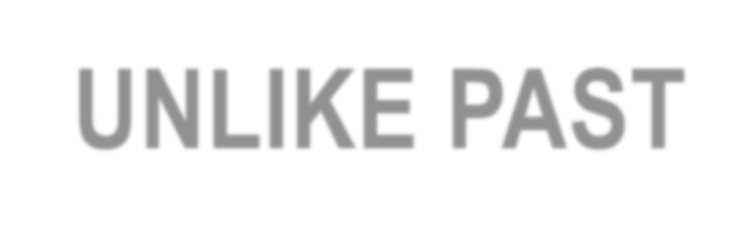 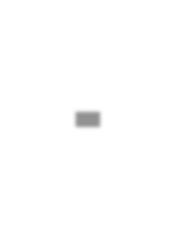 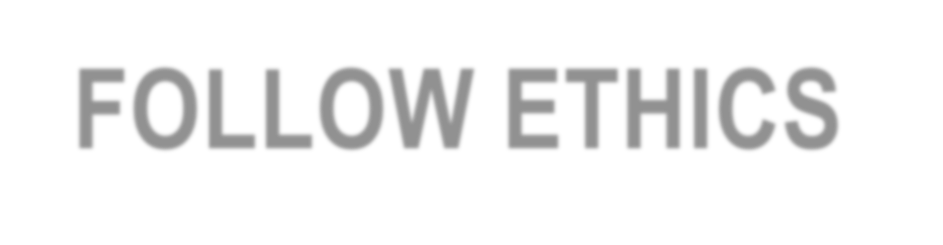 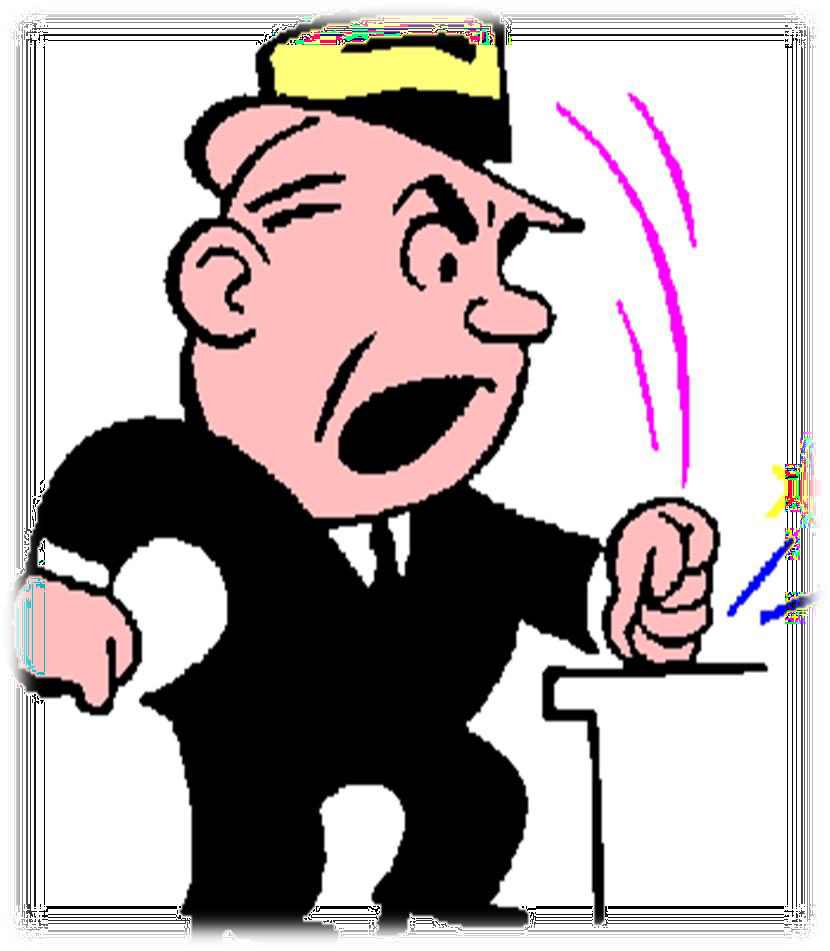 Patients are entitled to good standards of practice and care from their doctors .Essential elements of this are professional competence, good relationships with patients and colleagues and observance of professional ethical obligations
5
DEFINITION OF MEDICAL ETHICS
The practice of medicine
is rooted in a covenant of
trust among patients,
healthcare professionals, and society.
The ethics of medicine
must seek to balance the
healthcare professional’s
responsibility to each
patient and the
professional, collective
obligation to all who need medical care.
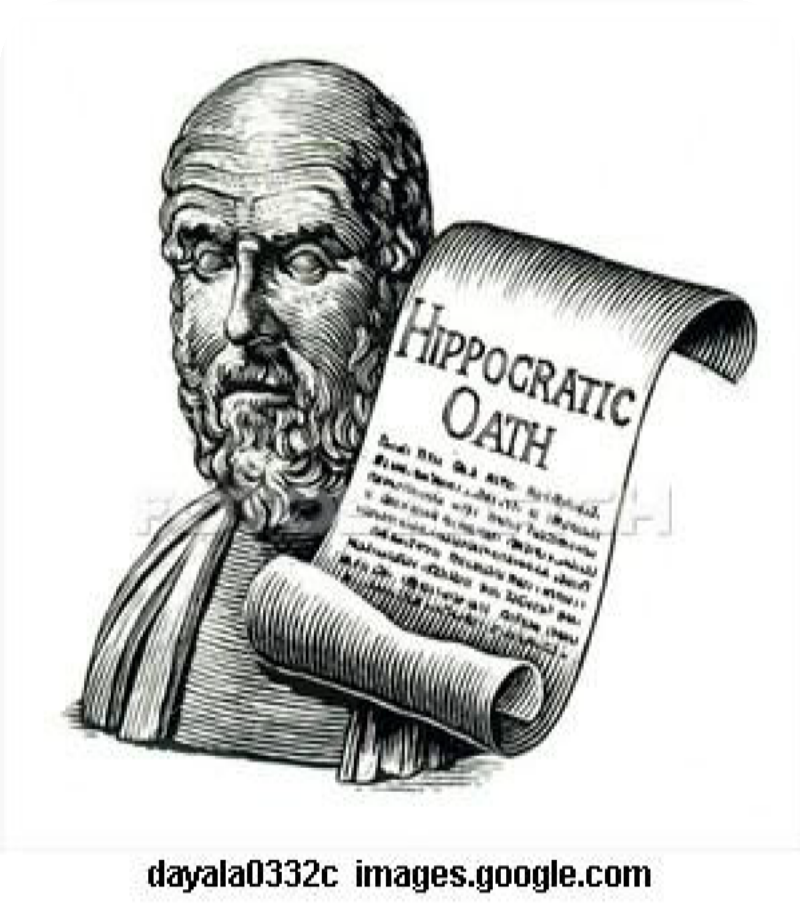 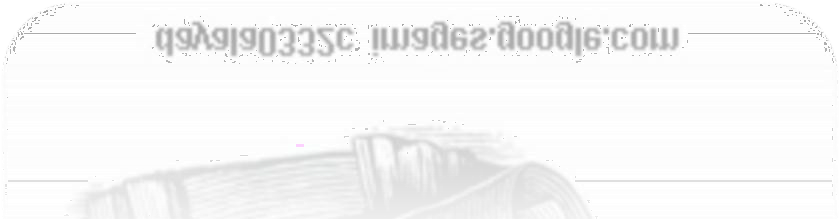 6
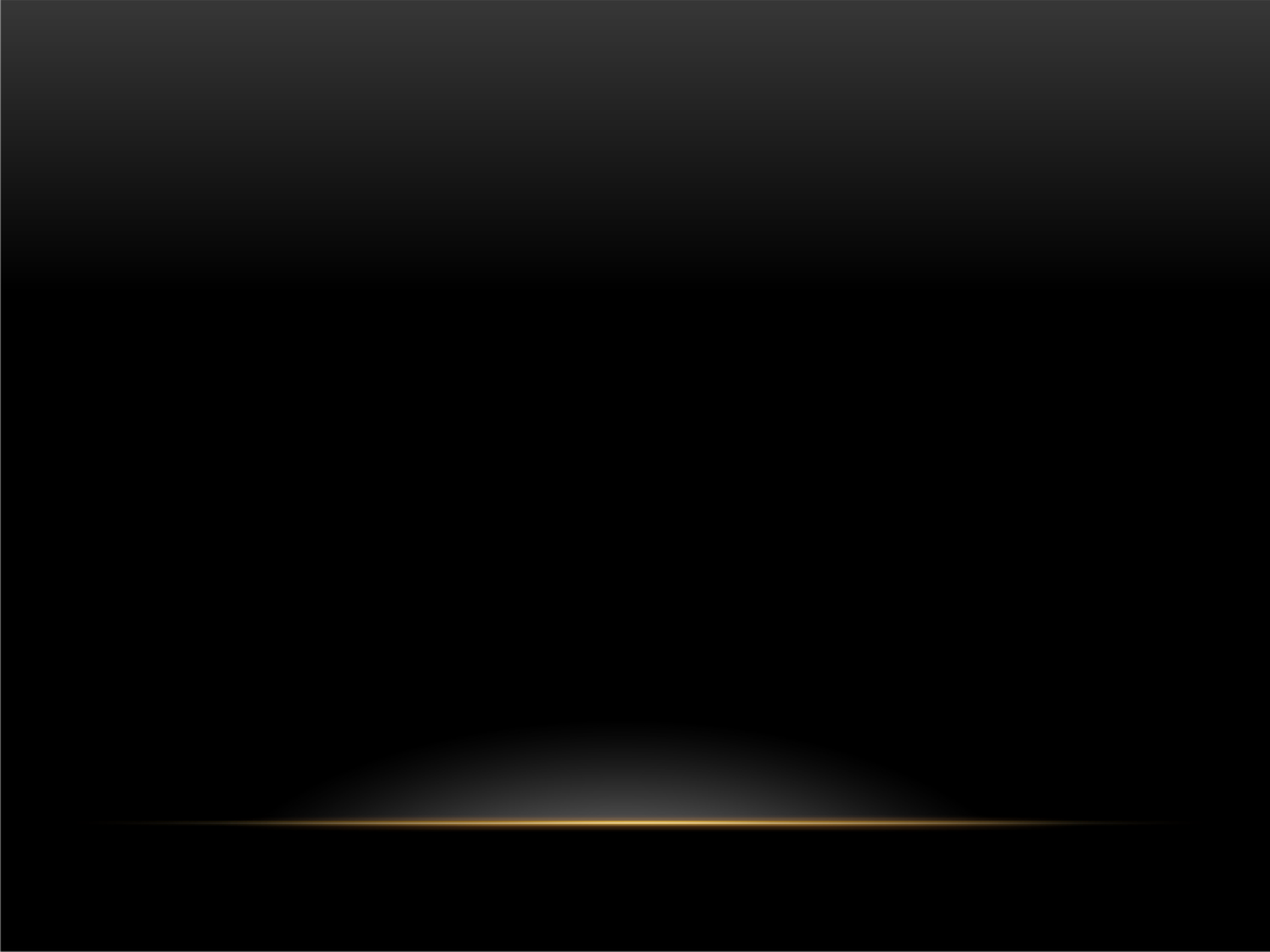 BASIC RIGHTS AND ETHICAL DUTIES
Human Rights
Access to health care
Right to non-discrimination
Right to privacy and confidentiality
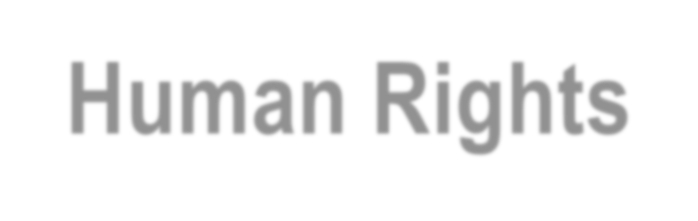 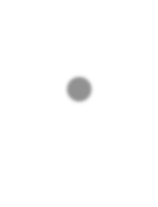 Human
Dignity
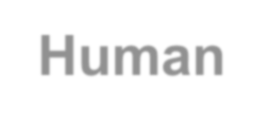 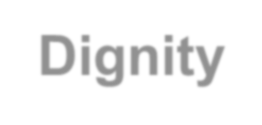 Right to environment that is not harmful to health or well being
PRINCIPLES OF MEDICAL ETHICS
The good of the patient is paramount
TRUST must be nurtured before all else
Avoid conflicts of interest .
Avoid perception .
Respect rights of patient
safeguard confidentiality
respect self-determination
communicate honestly with all
maintain competence
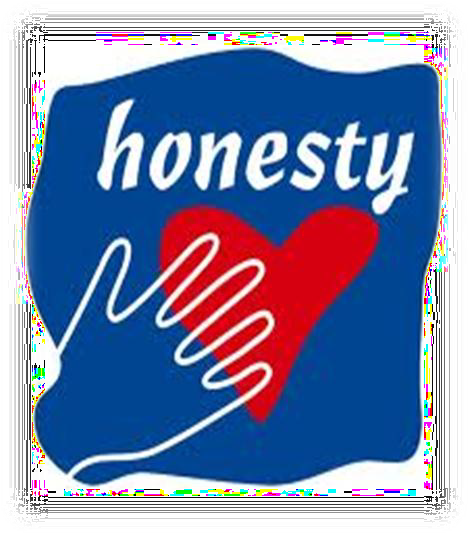 TYPES OF ETHICS
Medical Ethics: Clinical obligations
fidelity first to patients’ interests
telling the truth (cancer, errors)
Professional Ethics: Obligations of the profession
self-regulation
education of self and others
Bioethics: Guides for public policy
gene technology, stem cell research
health system reform
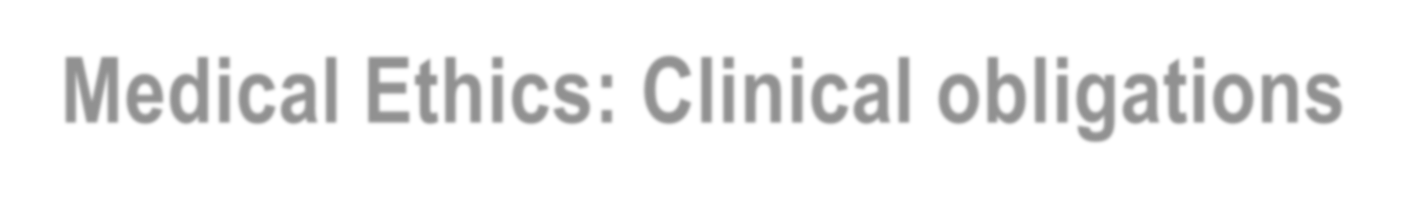 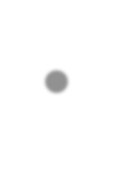 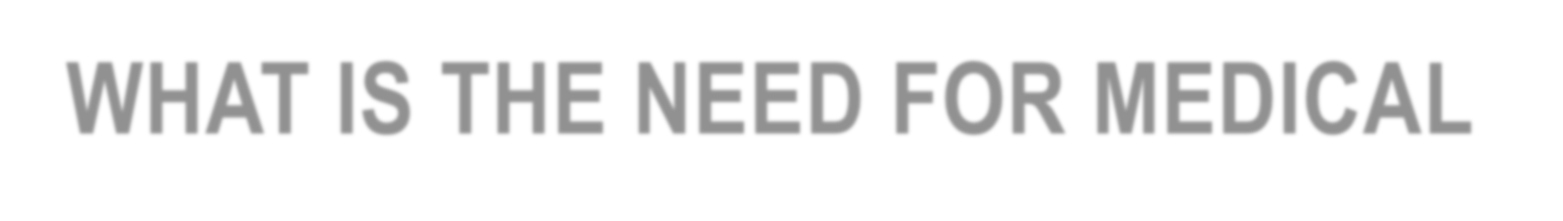 WHAT IS THE NEED FOR MEDICAL ETHICS?
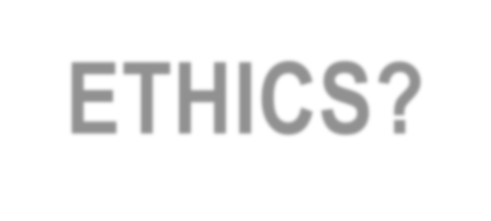 The  practice  of  medicine  and  the  practice  of 	ethics are inseparable.
Every   clinical   decision   invokes   an   ethical 	decision as well.
In  many  instances,  the  ethical  issue  may  not  be 	readily apparent.
In  others  conflicts  arise  between  ethical  principles 	and medical decisions, which require the clinician to 	be well versed with the former in order to guide the 	latter.
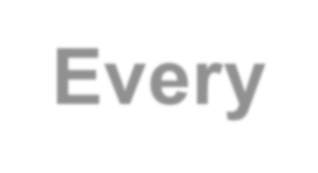 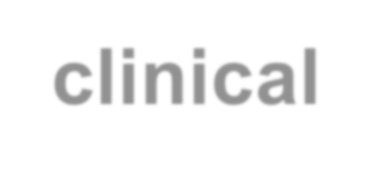 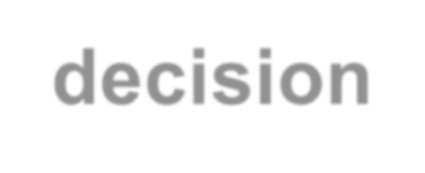 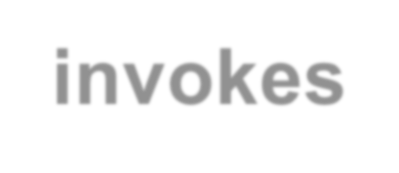 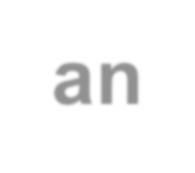 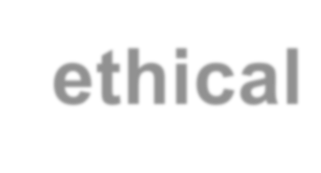 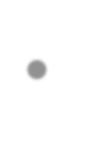 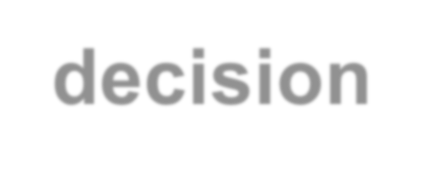 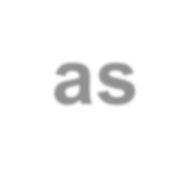 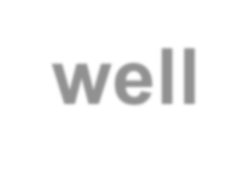 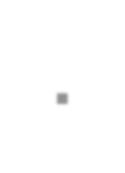 10
ETHICAL PRINCIPLES
Autonomy: Respect for an individual’s autonomy or ability to make decisions for him/herself
includes respect for their privacy and confidentiality
need to provide sufficient information for them to make informed choices
truth telling
protection of persons with diminished or impaired autonomy.
11
ETHICAL PRINCIPLES
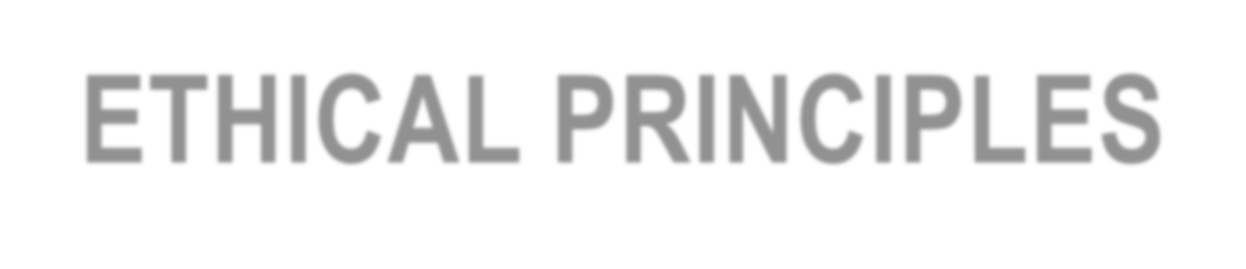 Justice:	This	refers	to	the	need	to	treat	all	people equally and fairly
Society uses a variety of factors as a criteria for distributive justice, including the following:
to each person an equal share
to each person according to need
to each person according to effort
to each person according to contribution
to each person according to merit
to each person according to free-market exchanges
We  should  strive  to  provide  some  decent  minimum 	level of health care for all citizens, regardless of ability 	to pay
12
ETHICAL PRINCIPLES
Beneficence: This refers to the tradition of acting always in the patients’ best interest to maximise benefits and minimise harm.
Non-malfeasance:  This  principle  ensures
that	treatment produce harm
Negligence
Misconduct
or	research	ought	not	to
13
ETHICAL VS. LEGAL OBLIGATIONS
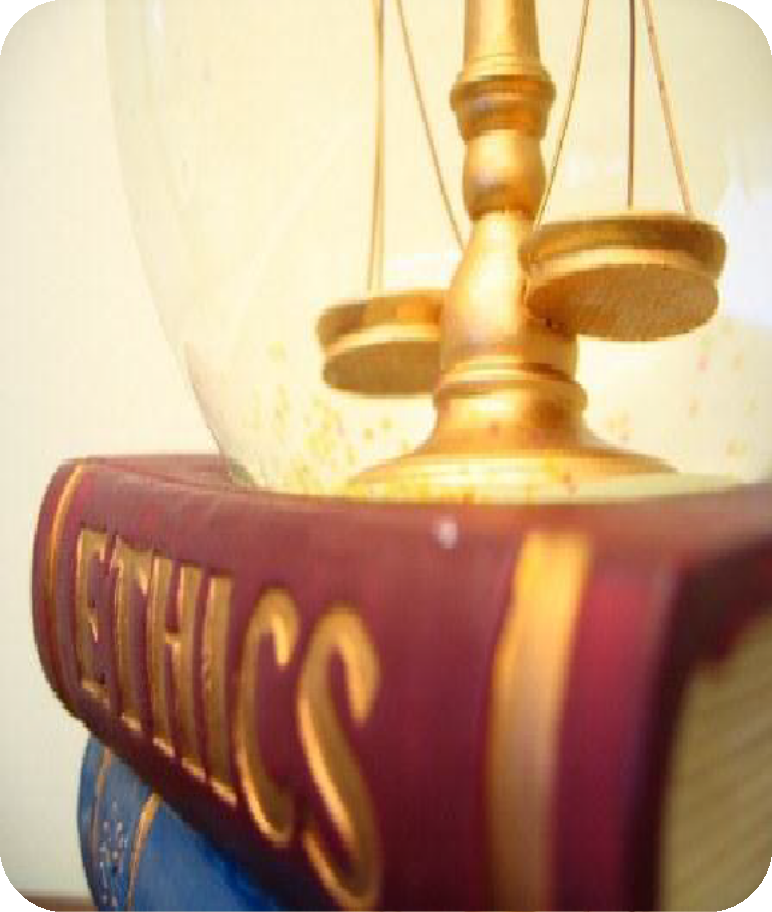 Medical ethics and the law 	are not the same, but often 	help define each other
Breach of ethical obligation may not necessarily mean breach of law
Breach of ethical obligation may be used to prove medical malpractice or medical negligence
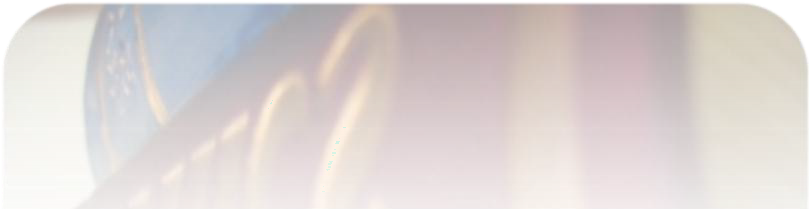 14
MICRO LEVEL ETHICAL PRINCIPLES
I. Respect for Autonomy (or Person)
Respect the decisions of autonomous persons and protect persons who lack decision-making capacity (e.g., confused patients, mentally ill).
Recognize the capacity of mentally and legally competent patients
:
To think and make decisions independently
To act on the basis of their decisions
To communicate their wishes to health workers
Uphold patient confidentiality
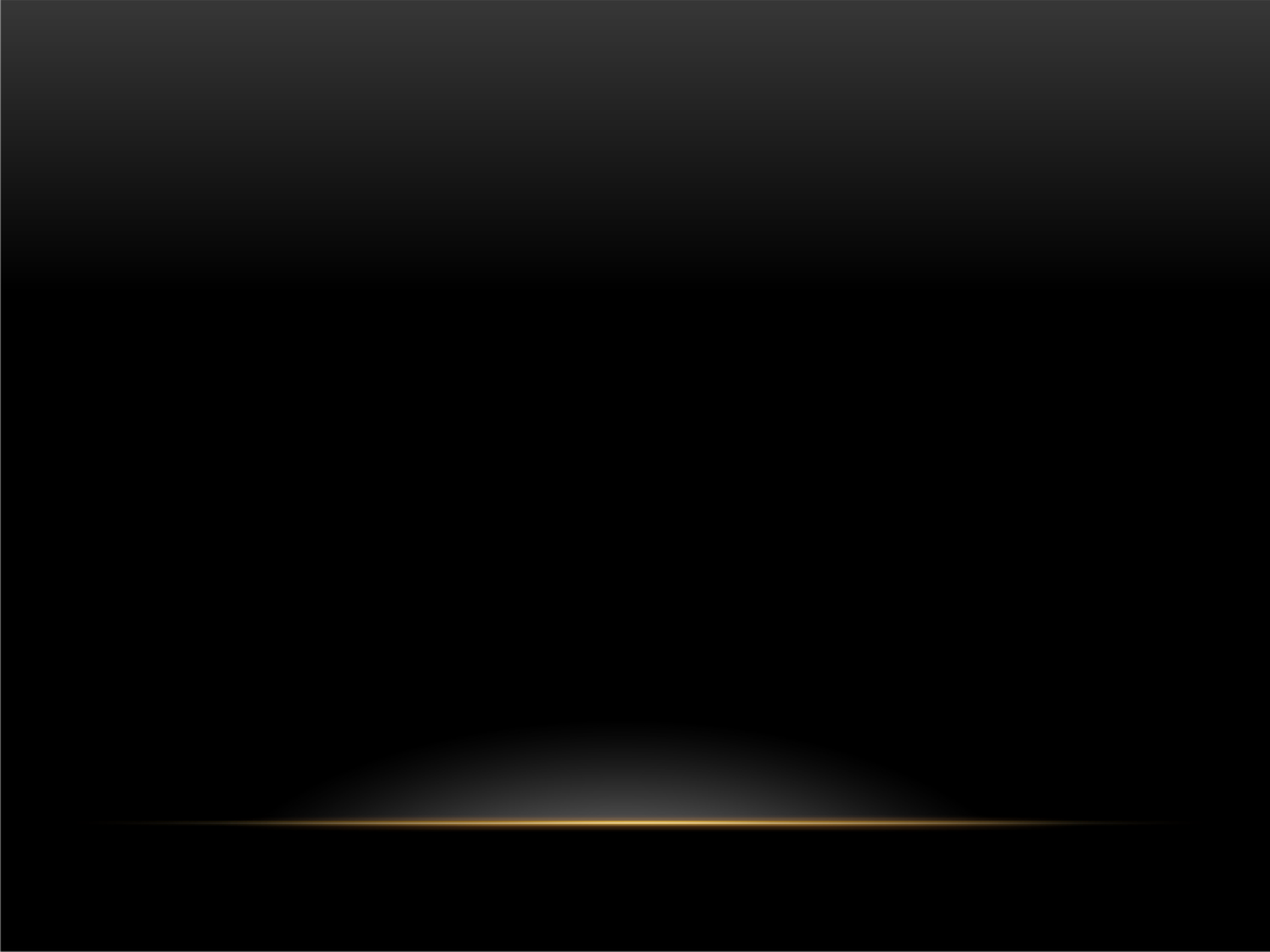 ETHICAL PRINCIPLES
II. Non-Maleficence (Not inflicting harm)
Health professionals should not inflict harm on patients
III. Beneficence
Act in the best interests of patients or research participants.
Contribute to patient welfare – help patients further health interests
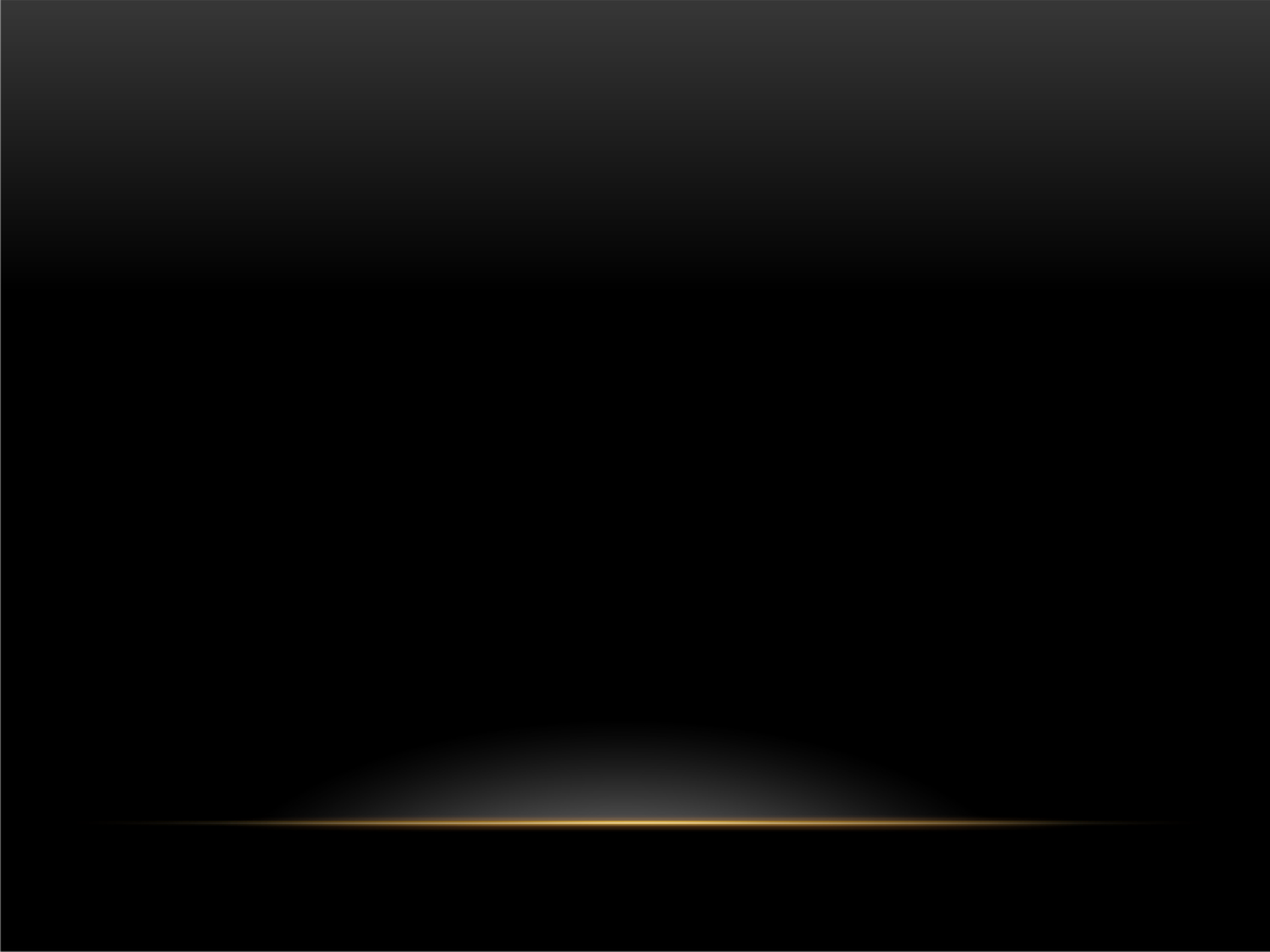 LEARNING ABOUT ETHICAL ISSUES REQUIRES….
An understanding of the issue-the science and knowledge base
An understanding of ethical frameworks and principles-not just case studies and anecdotes
An understanding of one’s own values
Ability to think through the issue-logic and argument
Recognition of uncertainty-limits to knowledge
18
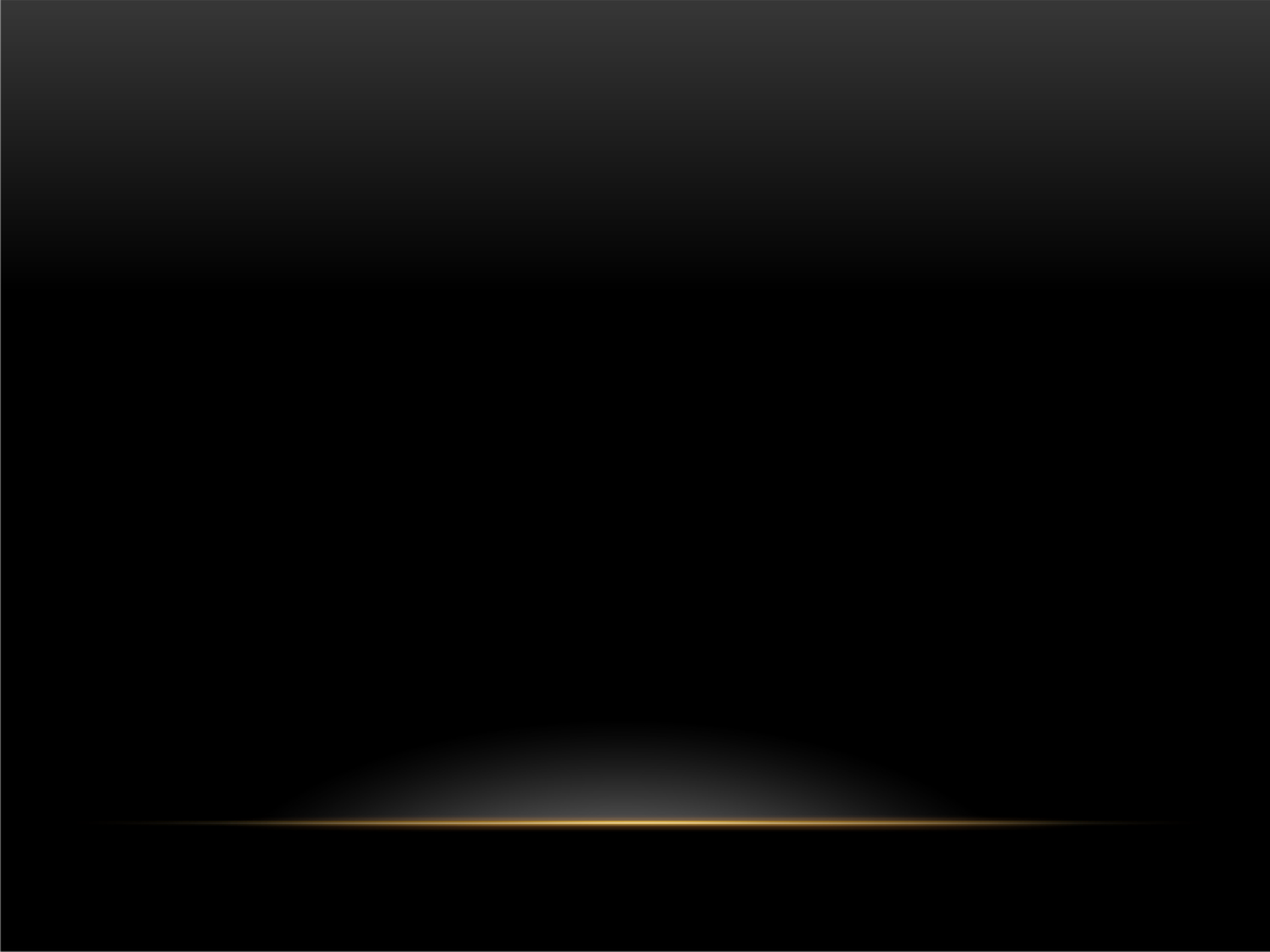 INFORMED CONSENT
Definition: A patient’s willing acceptance of a medical intervention after adequate disclosure from their MD of the nature of the intervention, risks, benefits and alternative treatment options
What constitutes informed consent?
Disclosure: information to allow reasonable person to make a decision
Understanding: comprehension of the information given
Voluntary: no coercion or incentive to accept or deny a treatment
Agreement: verbal or written (preferred) to discussed intervention
Many are screening patients for HIV without informed consent ?
Many are doing sex determination in fetus even it is prohibited ???
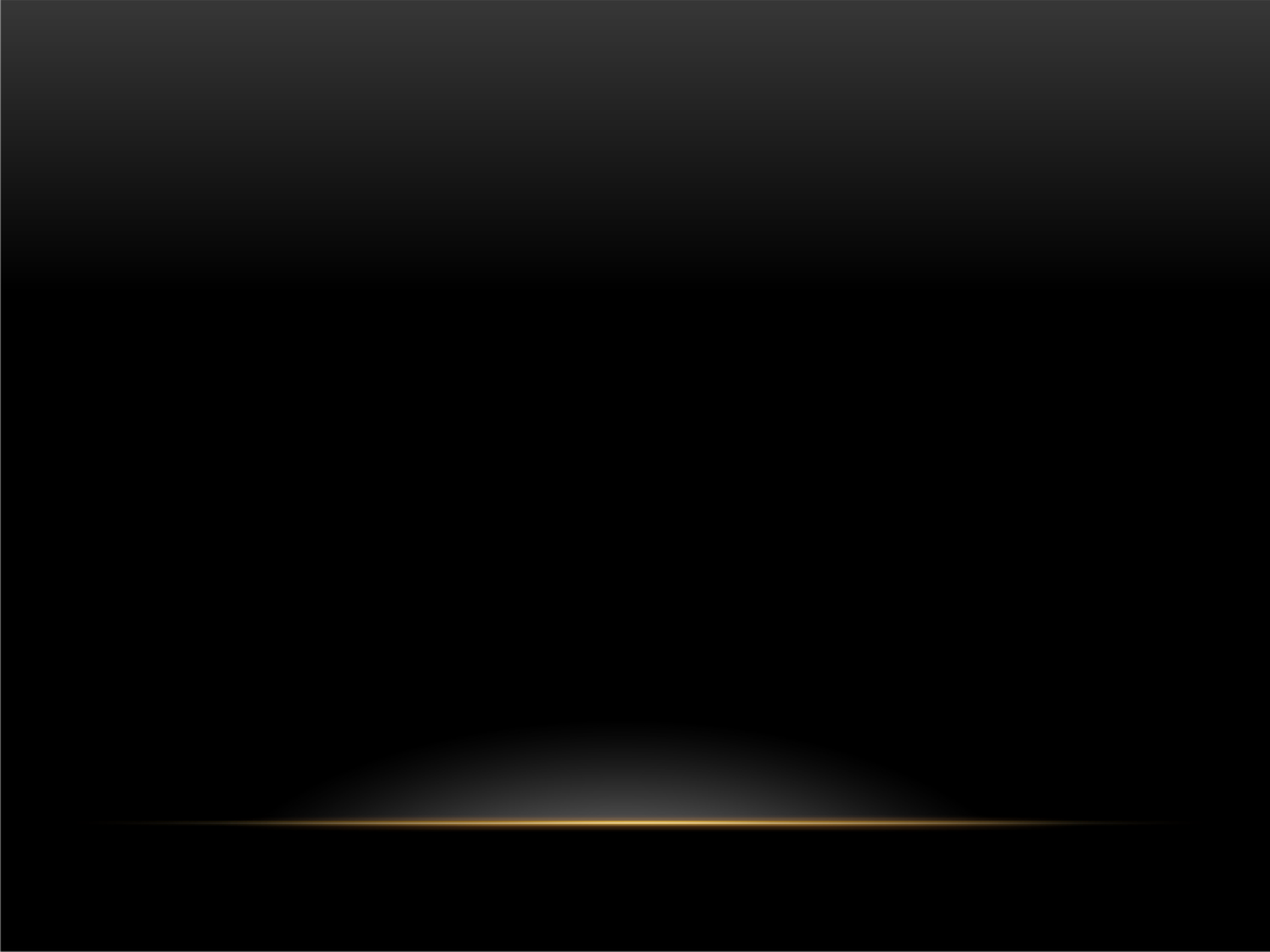 THE RELATION BETWEEN LAW AND ETHICS
Ethical  values have often  been influenced by and influenced legal doctrine and legal principles  are  closely  related  to  ethical principles.
Ethical obligations exceed legal duties
Law	serves	to	demarcate	the	limits	of
of of
individual	autonomy	in	the	interests
society.	It	also	protects	the	rights
individuals
21